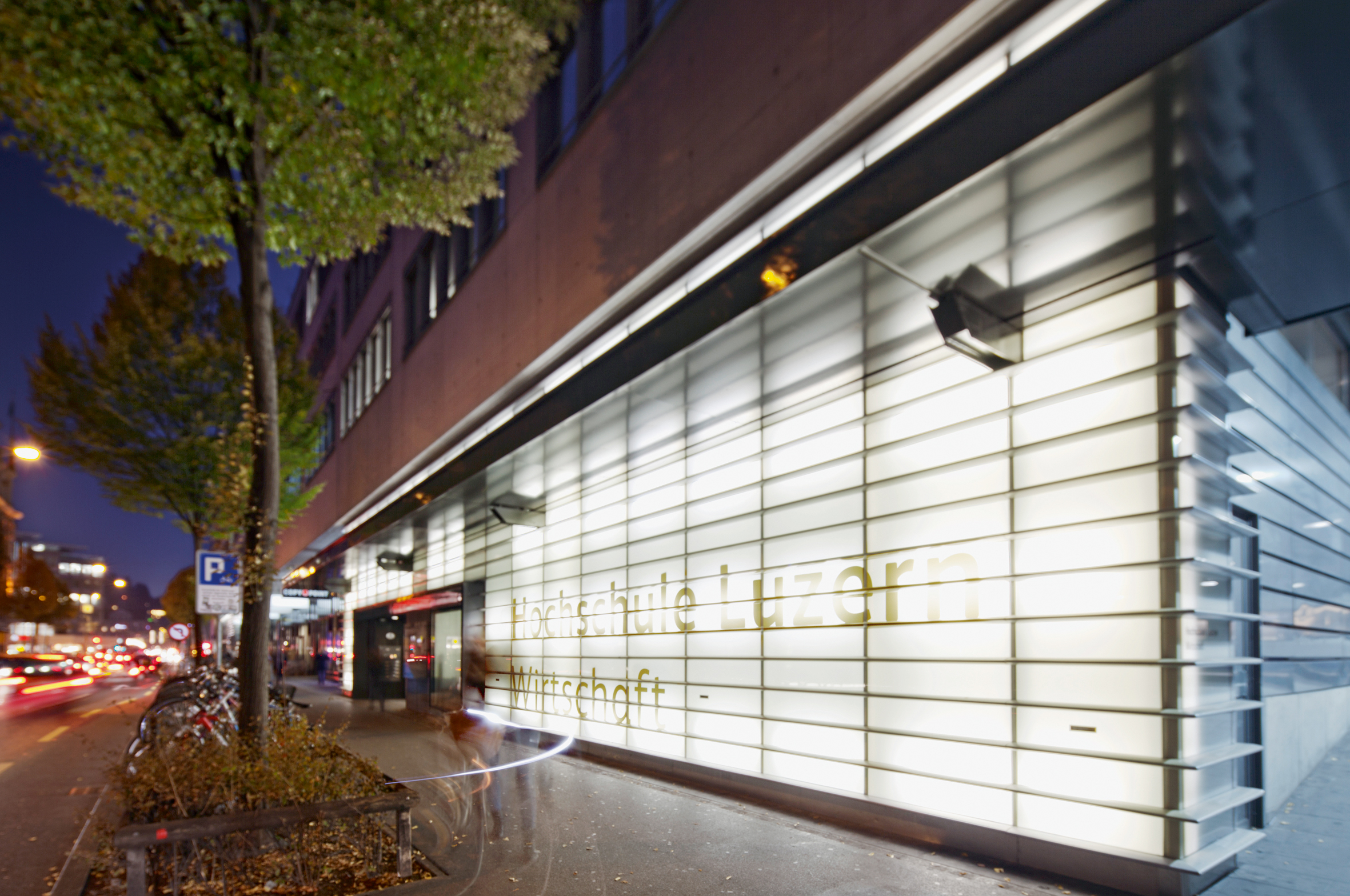 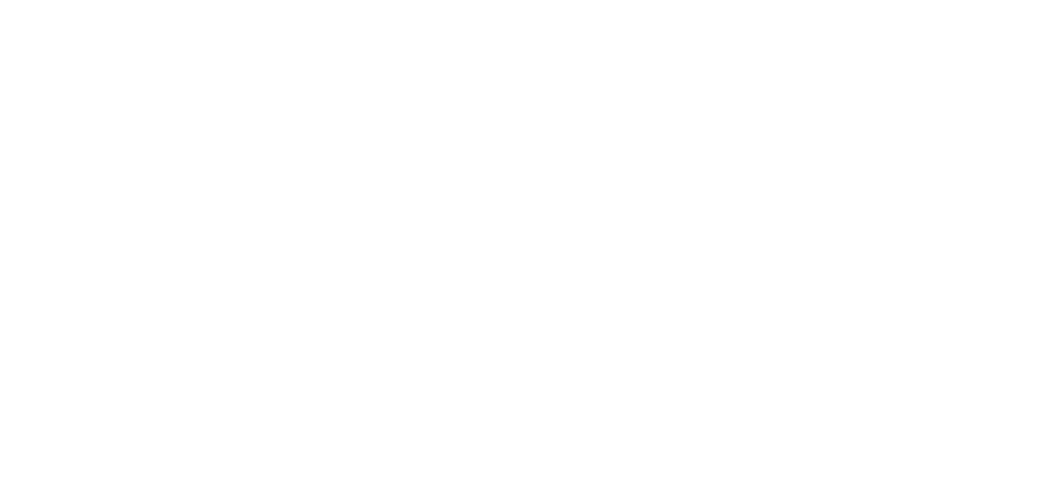 Herzlich willkommen bei
der Hochschule Luzern - Wirtschaft
10.11.2014
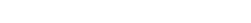 Präsentation Hochschule Luzern – Wirtschaft
Die Hochschule Luzern – Wirtschaft im Überblick
(Folien 3 - 7)

Die Hochschule für die Praxis und die Zentralschweizer KMU
(Folien 8 - 12)

Finanzierung
(Folien 13 - 14)

Infrastruktur
(Folie 15)

Leistungen und Nutzen für die Zentralschweiz 
(Folien 16 - 20)
2, 10.11.2014
Hochschule Luzern – Wirtschaft: Facts & Figures 2013
- Mehr als 40 Jahre Erfahrung (gegründet 1971)

- 5 Institute

- 64.1 Mio. CHF Nettoerlös = rund ¼ des Nettoerlöses der Hochschule Luzern (234.2 Mio. CHF)

4 Leistungsbereiche: Ausbildung, Weiterbildung, anwendungsorientierte Forschung & Entwicklung, Dienstleistungen

- 3 Bachelor-Studiengänge

4 Master-Studiengänge

1989 Bachelor- und Master-Studierende

- 328 Mitarbeitende (ab 20 Prozent-Arbeitspensum)
3, 10.11.2014
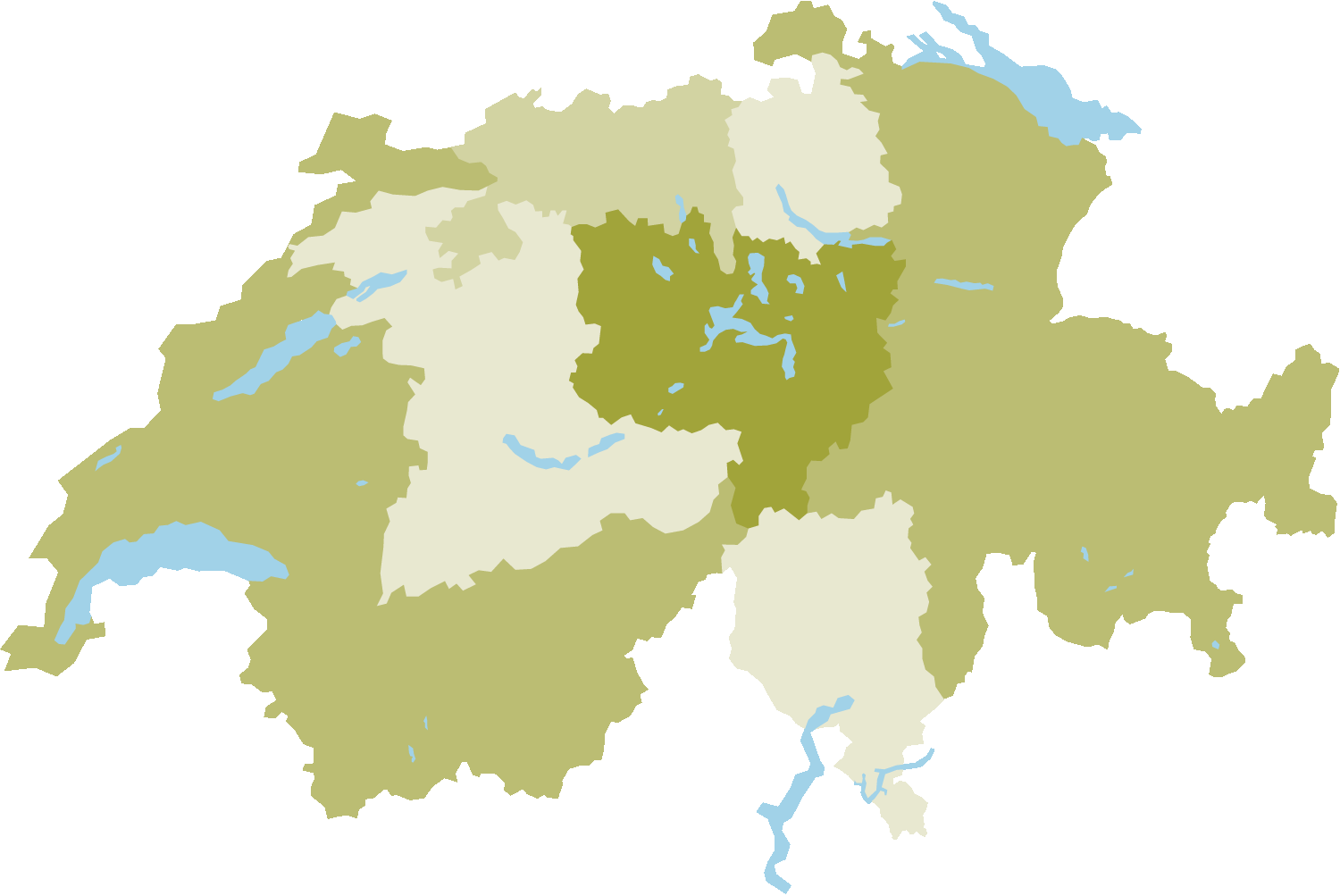 Anzahl 
Wirtschaftsstudierende:

6ʼ000

4ʼ000

2ʼ000
Fachhochschule
Nordwestschweiz
(FHNW)
Zürcher Fach-hochschule (ZFH)
Hochschule Luzern
Fachhochschule
Ostschweiz (FHO)
Berner Fach-hochschule (BFH) /
Haute école spécialisée
bernoise
Haute école spécialiséede Suisse occidentale /
Santé-social romande (HES-SO)
Scuola universitaria
professionale della
Svizzera italiana(SUPSI)
Hochschule Luzern – Wirtschaft und andere Fachhochschulen mit einem Wirtschaftsangebot
Wirtschaftsstudierende an allen Fachhochschulen: 20ʼ181
Wirtschaftsstudierende an allen universitären Hochschulen: 19ʼ729
4, 10.11.2014
Quelle: Schweizerisches Hochschulinformationssystem SHIS und BFS, 2013 (ohne Weiterbildung)
[Speaker Notes: Die grösste Wirtschaft-Abteilung hat die Zürcher Fachhochschule ZFH mit 5725 Studierenden (ohne Weiterbildung), gefolgt von der Haute école spécialisée de la Suisse occidentale HES-SO (5528). Die Hochschule Luzern zählte 2013 genau 1989 Bachelor- und Master-Studierende am Departement Wirtschaft. Die HSLU liegt damit fast gleichauf wie die Fachhochschule Nordwestschweiz FHNW mit 2168 Studierenden.]
Garantierte Durchlässigkeit: Bildungssystem der Tertiärstufe
Eine Berufsmaturität führt i.d.R. an die Fachhochschule, eine gymnasiale Maturität an die Universität. Das System wurde jedoch vom Gesetzgeber sowohl bei den Zulassungen wie auch bei den Anschlussstudien bewusst durchlässig konzipiert. Berufsmaturand/innen haben via Passerelle die Möglichkeit, an einer Uni/ETH zu studieren, gymnasiale Maturand/innen können sich nach einer mindestens einjährigen Arbeitswelterfahrung an einer Fachhochschule einschreiben. An der Hochschule Luzern – Wirtschaft haben 65 – 75% der Bachelorstudierenden einen Berufsmaturitätsabschluss, 15 – 20% eine gymnasiale Maturität und 5 – 10% eine andere gleichwertige Vorbildung.
Sekundarstufe I
Berufslehre (ca. 70%)
Berufsmatura (ca. 14%)
Gymn. Matura (ca. 20%)
Passerelle
Berufspraxis
Fachhochschule
Universität / ETH
Bachelor
Bachelor
Master
Master
PhD / Doktorat
5, 10.11.2014
Vielseitig: Die fünf Institute
- Institut für Betriebs- und Regionalökonomie IBR 
(seit 1979, 90 Mitarbeitende)

- Institut für Finanzdienstleistungen Zug IFZ 
(seit 1997, 70 Mitarbeitende)

- Institut für Kommunikation und Marketing IKM 
(seit 2004, 50 Mitarbeitende)

- Institut für Tourismuswirtschaft ITW 
(seit 1993, 30 Mitarbeitende)

- Institut für Wirtschaftsinformatik IWI 
(seit 1990, 35 Mitarbeitende)
6, 10.11.2014
Ausbildung: 3 Bachelor- und 4 Master-Studiengänge
Bachelor

- Business Administration
Controlling
Finance & Banking
Immobilien
Kommunikation & Marketing
Management & Recht
Public & Non-Profit-Management
Tourismus & Mobilität
Value Network & Process Management
- International Management & Economics
- Wirtschaftsinformatik

1ʼ618 Studierende (2013)
Master

- Banking and Finance
- Business Administration
Business Development and Promotion
Tourism
Public and Nonprofit Management
Online Business and Marketing
HRM (in Planung)
- Wirtschaftsinformatik
- International Financial Management
 



371 Studierende (2013)
7, 10.11.2014
[Speaker Notes: Am Stichtag 15.10.2013 waren 1989 Bachelor- und Master-Studierende immatrikuliert (1618 Bachelor und 371 Master). Gemäss den noch nicht definitiven Studierendenzahlen Studienbeginn 2014/2015 sind derzeit 2009 Studierende am Departement Wirtschaft immatrikuliert (1579 Bachelor und 430 Master).]
Was ein Studium an der Hochschule Luzern – Wirtschaft auszeichnet
- Vollzeit, Teilzeit und berufsbegleitendes Studium möglich

- Abschlüsse: Bachelor (i.d.R. berufsbefähigender Abschluss) und Master 

- Ausbildung ist auf Erfordernisse von KMU fokussiert: Wunsch nach mehr Führungskräften, die sich in der internationalen Wirtschaft auskennen => Bachelor-Studiengang International Management & Economics (in Englisch) 	
Arbeiten an konkreten Fragestellungen und Fallbeispielen in übersichtlichen
	Gruppengrössen

- Mentoring- und Patenprojekte, bei denen Unternehmen aus der Region Studierende begleiten und anleiten

Austauschsemester, Intensiv-Kurse im Ausland, internationale Studierende

- Careers Service unterstützt die Studierenden beim Berufseinstieg und der Laufbahnplanung
8, 10.11.2014
Intensive Verbindung von Theorie und Praxis
Beispiel «Businesspläne für Unternehmen»: Am Departement Wirtschaft haben Studierende in den letzten sieben Jahren über 280 Businesspläne für Unternehmen erstellt. 90 Prozent der Auftraggeber zogen daraus einen konkreten Nutzen für sich.
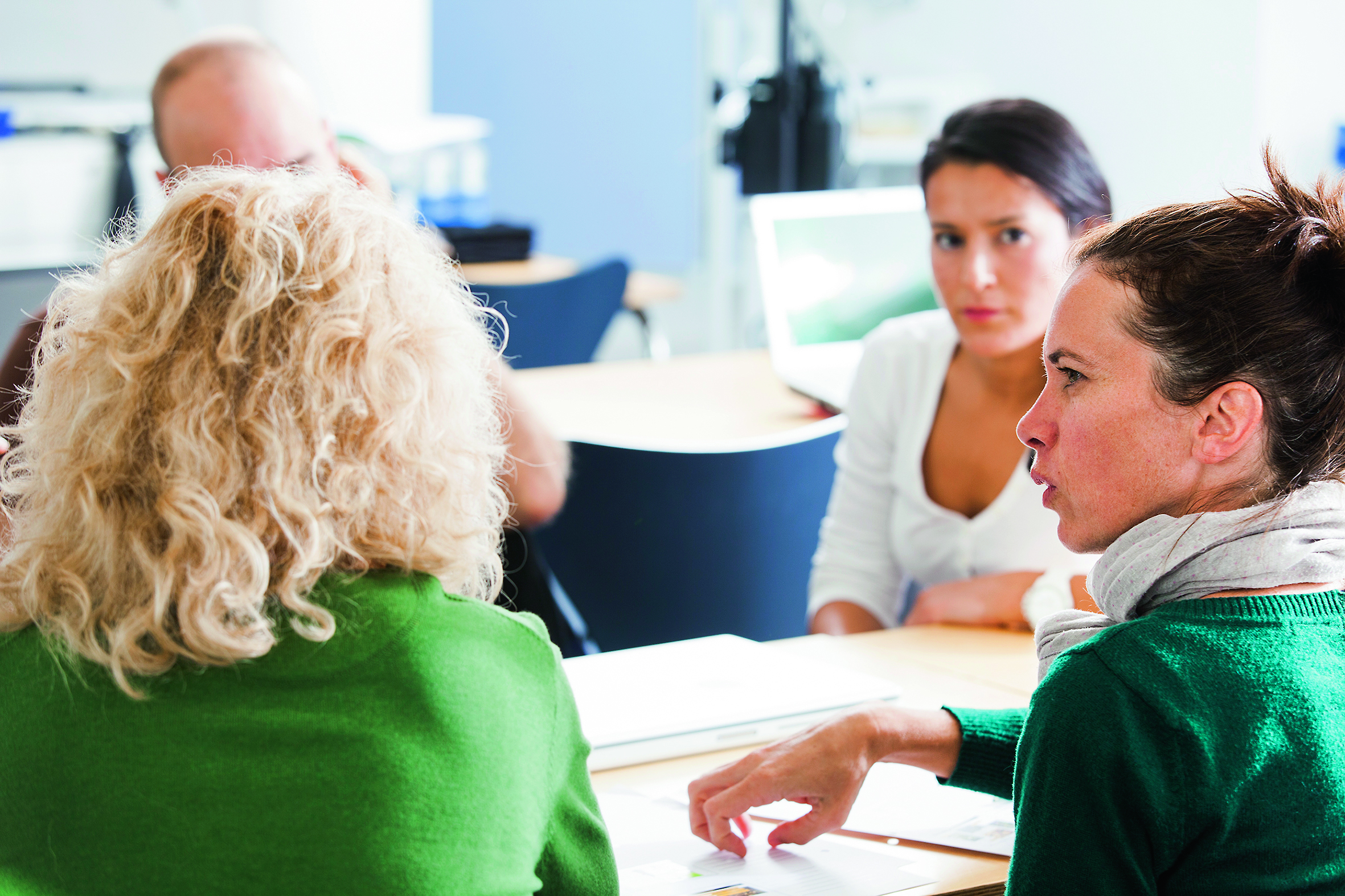 9, 10.11.2014
Förderung unternehmerischen Denkens und Handelns
Die Hochschule Luzern – Wirtschaft fördert gemeinsam mit dem Departement Technik & Architektur im Rahmen des grossangelegten Projekts «Smart-Up» das unternehmerische Denken und Handeln bei Studierenden und Hochschulangehörigen. Das Angebot beinhaltet u.a.:   

- Studiengefässe, die zur Planung oder Gründung einer eigenen Unternehmung genutzt werden können 

- Individuelle Beratung und Coaching von gründungsaffinen oder gründungswilligen Studierenden 

Infrastruktur: Einrichtung eine «Gründerplattform» im Hauptgebäude an 
der Zentralstrasse 9 und Arbeitsplätzen für gründungswillige Studierende

- ­Spezielle «Smart-Up»-Packages für gründungsaffine oder gründungswillige Studierende
10, 10.11.2014
Erfolgreiche Berufstätigkeit nach dem Studium
93 Prozent der Absolventen finden sogleich nach der Ausbildung eine passende Stelle, 68 Prozent übernehmen später eine Führungsfunktion.

- Je nach Studienrichtung finden Absolvent/innen eine Stelle in den Finanz- oder Marketingabteilungen von kleinen, mittleren und grossen Unternehmen, bei Wirtschaftsprüfern, in der Immobilien-, Bau- und Finanzbranche, bei Pensionskassen, in Nonprofit- Organisationen, in Verwaltungen oder in der Tourismus-Branche 

- Studierenden der Studienrichtung Public & Non-Profit-Management steht nach dem Abschluss auch eine Anstellung in verantwortlichen Positionen im Gesundheitssektor offen 

- Absolventen der Wirtschaftsinformatik arbeiten in Bereichen wie Informatikdienstleistungen, Softwareerstellung und Unternehmensberatung.
11, 10.11.2014
Weiterbildung: Lebenslanges Lernen
Weiterbildung für qualifizierte Berufsleute nach den Bedürfnissen des Marktes

- MBA Luzern zur Vorbereitung auf generalistische Führungsfunktionen im mittleren Management

- Executive Master of Business Administration (Executive MBA Luzern) für erfahrene Führungskräfte zwecks höherer Management-Verantwortung

- Weiterbildungsangebote in Controlling & Accounting, Finance & Banking, Kommunikation & Marketing, Immobilienmanagement, Wirtschaftskriminalistik, Public Management & Economics, Tourismus & Mobilität, Unternehmensführung, Wirtschaftsinformatik


2ʼ175 Teilnehmende MAS, DAS, CAS (2013) 
1ʼ166 Teilnehmende an Kursen und Seminaren (2013)
12, 10.11.2014
Finanzierungsquellen 2013: 64.1 Mio. CHF Nettoerlös
Beiträge Dritter
10.4 Mio.
Studiengebühren
19.9 Mio.
Bund 
11.1 Mio.
Übrige Kantone 
6.7 Mio.
Konkordatskantone 16 Mio.
13, 10.11.2014
Das kostet ein Wirtschaft-Studienplatz pro Jahr: 18ʼ646 CHF
Studiengebühr 1ʼ600.-
Hochschul-Träger 2ʼ390.-
Bund 5ʼ156.-
Den grössten Teil eines Studienplatzes in der Fächergruppe «Wirtschaft und Dienstleistungen» übernimmt der Kanton, aus dem die oder der Studierende stammt. Etwa 15% übernimmt der Träger der Hochschule, damit werden auch Anteile an den Bereichen Forschung und Infrastruktur abgegolten.
Wohnsitzkanton Student/in
 9ʼ500.-
14, 10.11.2014
Knapp 2000 Studierende auf 11ʼ700 Quadratmetern
- Fünf Standorte in Luzern
Zentralstrasse 9
Rösslimatte 48
Pilatusstrasse 20
Stadthofstrasse 4
Frankenstrasse 7-9

- Ein Standort in Zug
Grafenauweg 10

- 11ʼ746 Quadratmeter Hauptnutzfläche

- Quadratmeter pro Student/in*: 7.6 Quadratmeter
Vorgabe des Kantons Luzern: 7.5 Quadratmeter
Mittelwert unter den Schweizer FH: 8.1 Quadratmeter
*Basis sind 1539 Studierende (Vollzeitäquivalente)
15, 10.11.2014
Anwendungsorientierte Forschung & Entwicklung (aF&E) und Dienstleistungen 2013
- aF&E in verschiedensten Bereichen: Tourismus und Verkehr, Finanz-dienstleistungen, Kommunikation und Marketing, Wirtschaftsinformatik sowie Betriebs- und Regionalökonomie

- Praxispartner: regionale und nationale Unternehmen, Non-Profit-Organisationen, Gemeinden, Kantone, Bundesämter und EU-Institutionen

- Mit Beratungen, Gutachten, Tests, Assessments, Benchmarks, Konzeption, Workshops usw. erfolgt Transfer wissenschaftlichen Know-hows in die Praxis

- 138 Forschungsprojekte; 19 davon hauptfinanziert durch Kommission für Technologie und Innovation KTI bzw. Schweizerischer Nationalfonds SNF

- Kostenumsatz anwendungsorientierte aF&E: 18.3 Mio. CHF

- Kostenumsatz Dienstleistungen: 8.6 Mio. CHF
16, 10.11.2014
Beispiel Forschungsprojekte (I)
200 Jahre Gastfreundschaft (2015): Wissenschaftliche Aufarbeitung des Themas Gastfreundschaft in der Zentralschweiz zusammen mit Touristikunternehmen der Region. Unterstützt wird das Projekt von der Kommission für Technologie und Innovation KTI des Bundes.
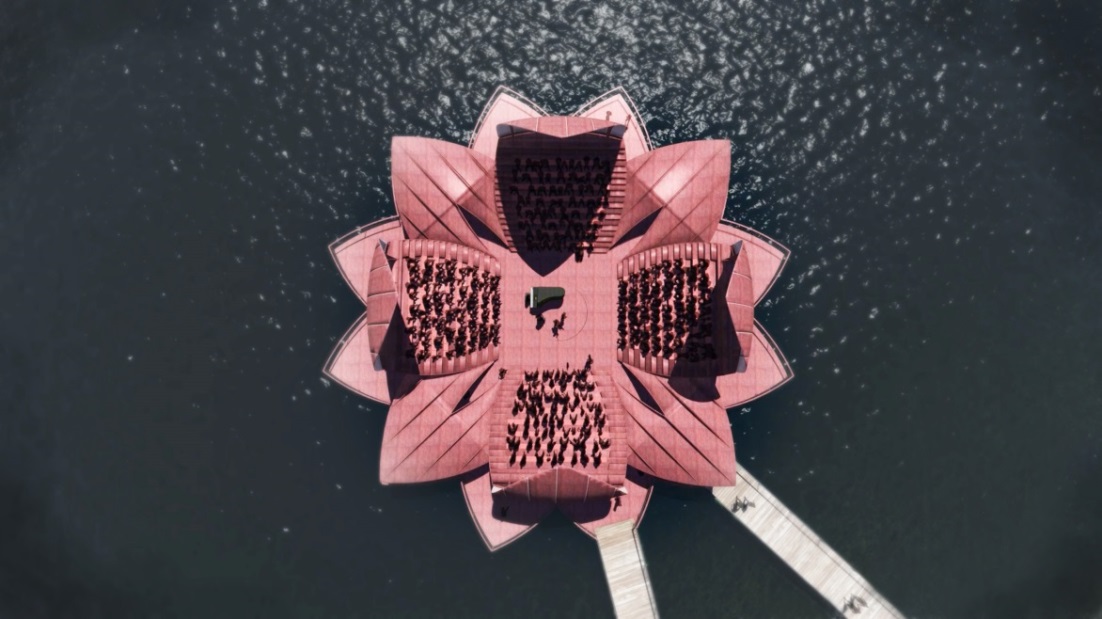 17, 10.11.2014
Beispiel Forschungsprojekte (II)
Entwicklung eines Instrument zur Verbesserung der finanziellen Führung in KMU. Forschungspartner ist das Schweizer Softwareunternehmen Sage mit Hauptsitz in Root D4. Unterstützt wird das Projekt von der Kommission für Technologie und Innovation KTI des Bundes.
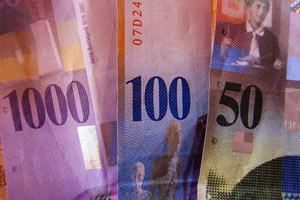 18, 10.11.2014
Beispiel Forschungsprojekte (III)
Für KMU wurde ein integrales Risikomanagement zur ganzheitlichen Sicherung der Geschäftstätigkeit entwickelt. Getestet wurde es u.a. von der Giesserei vonRoll casting aus Emmenbrücke. Die Kommission für Technologie und Innovation KTI des Bundes hat das Projekt unterstützt.
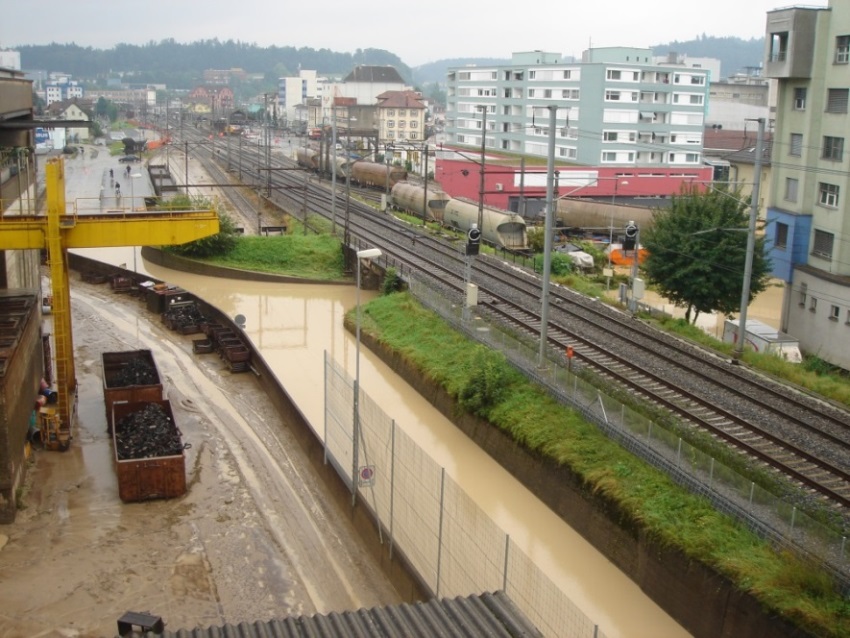 19, 10.11.2014
Hoher Nutzen für die Zentralschweizer Wirtschaft
Praxisorientierte
Ausbildung für rund 
2000 Studierende
Magnet für 
Fachleute aus der 
ganzen Schweiz
Über 300 attraktive,wertschöpfungs-intensive Arbeitsplätze
Hochschule Luzern
Wirtschaft

Bachelor- und Master-Ausbildung
Weiterbildung
Anwendungsorientierte Forschung & Entwicklung
Dienstleistungen an Dritte
Positionierung der
Zentralschweiz als 
innovative Wirtschafts-
Region
Synergien mit diversen Luzerner
Foren und Kongressen
138 Forschungs-
projekte im Auftrag von
Unternehmungenund Institutionen
Attraktive Weiter-
bildungsangebote
Daten und 
Entscheidungsgrund-lagen für öffentliche
Hand
20, 10.11.2014
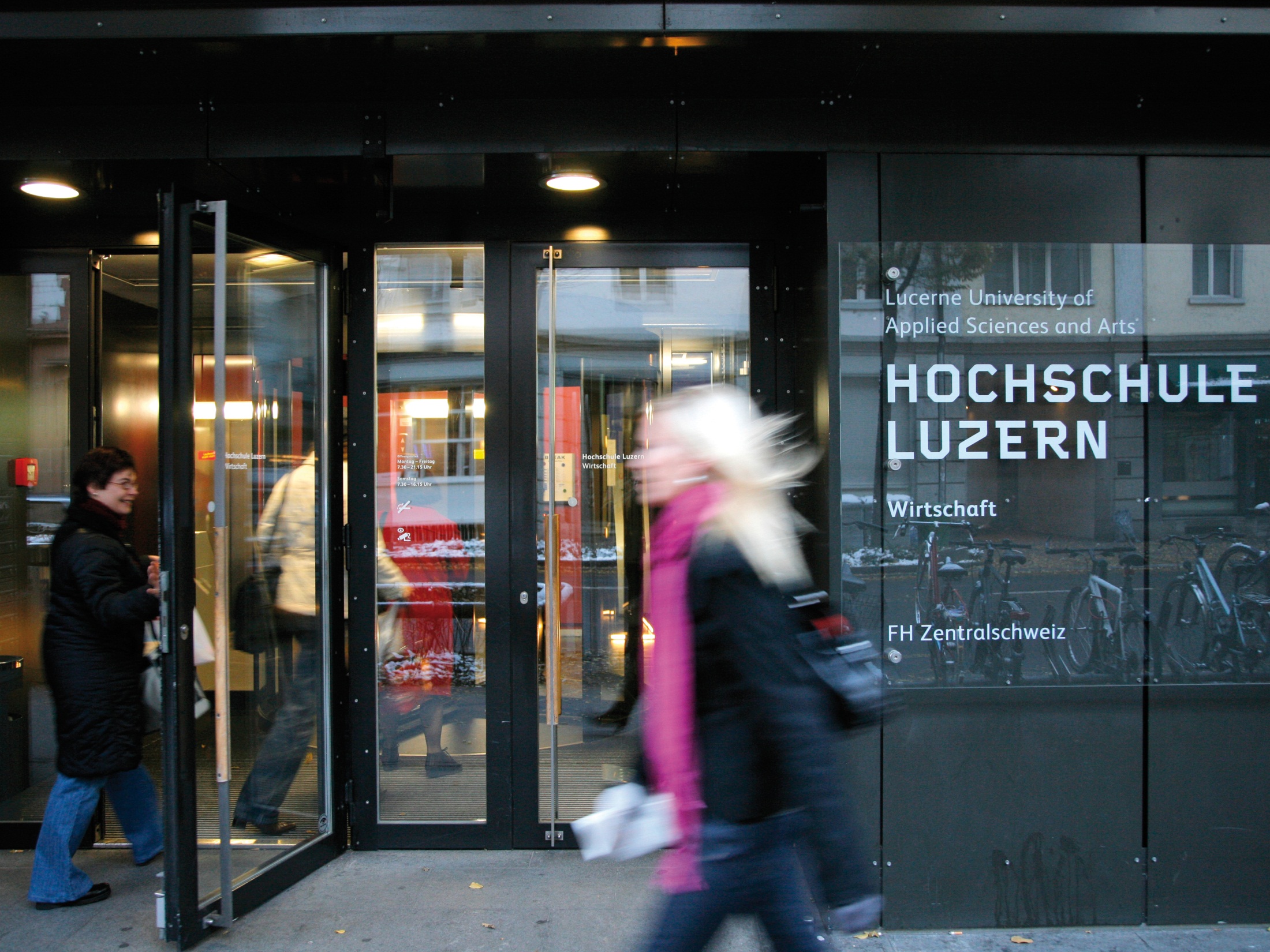 Besten Dank für Ihre 
Aufmerksamkeit!